Slide Style Guidelines
Please Delete This Slide Before Submitting​
Section Header Slides
Font Size/type: 60 Calibri Light
Font Color and Style: White -Bold
General Slides
Title  
Font Size/Type: 44 Calibri Light 
Font Color and Style: White -Bold
Body text
Font Size/Type: 26-28 Calibri Light for main point and 22-24 Calibri Light for sub bullets
No more than 5 Main bulleted statements per slide
Font color and style: Black -Normal
AJHP Reference format 
Font Size/type: no smaller than 10 Calibri Light
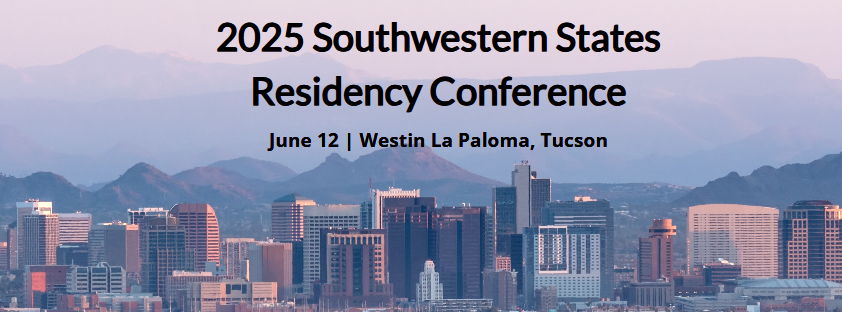 TITLE OF PRESENTATION
Insert Biosketch Here
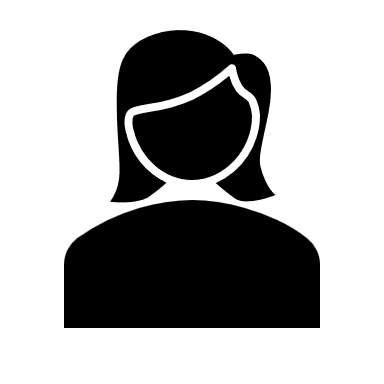 Speaker 1: Name
NOTE: Mentors are individuals who may or may not be speaking but mentored the other speaker(s) and reviewed the content in the case the speaker is a resident or student.
Insert Biosketch Here
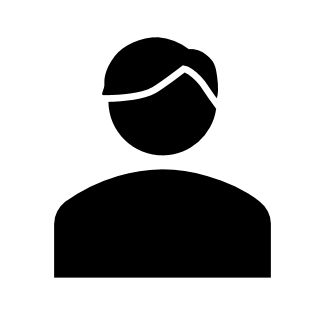 Mentor Name
Disclosure Statement
Speaker Name(s), faculty for this CE activity, has no relevant financial relationship(s) with ineligible companies to disclose.
OR
Speaker Name(s), faculty for this CE activity, has the following relevant financial relationship(s) to disclose:
List company/relationship/position
This slide and this language is required by ACPE – DO NOT DELETE THIS SLIDE.
 All speakers should be listed.  
If you need to add a company specific disclosure, please place on an additional slide.
Disclosure Statement
None of the planners for this activity have any relevant financial relationships to disclose with ineligible companies.
This slide and this language is required by ACPE – DO NOT DELETE THIS SLIDE.
Section Header
Slide Title
To create additional slides with this format –right click then hit duplicate 
Add as many slides as needed
References
Use AJHP Style; reference style guide available in “Speaker Resources & Templates” folder in Basecamp’s “Files.”​
Seibert HH, Maddox RR, Flynn EA, Williams CK. Effect of barcode technology with electronic medication administration record on medication accuracy rates. Am J Health-Syst Pharm. 2014; 71:209-18.​
GlaxoSmithKline. Zofran (ondansetron hydrochloride) prescribing information. http://us.gsk.com/products/assets/us_zofran.pdf (accessed 2014 Jan 27).​
Trastuzumab [monograph]. In: Micromedex Drugdex [online database]. Greenwood Village, CO: Truven Health Analytics (accessed 2014 Mar 21).​
Institute for Safe Medication Practices. ISMP’s list of high-alert medications in acute care settings (2014). www.ismp.org/Tools/institutional highAlert.asp (accessed 2016 May 12).​
QUESTIONS?